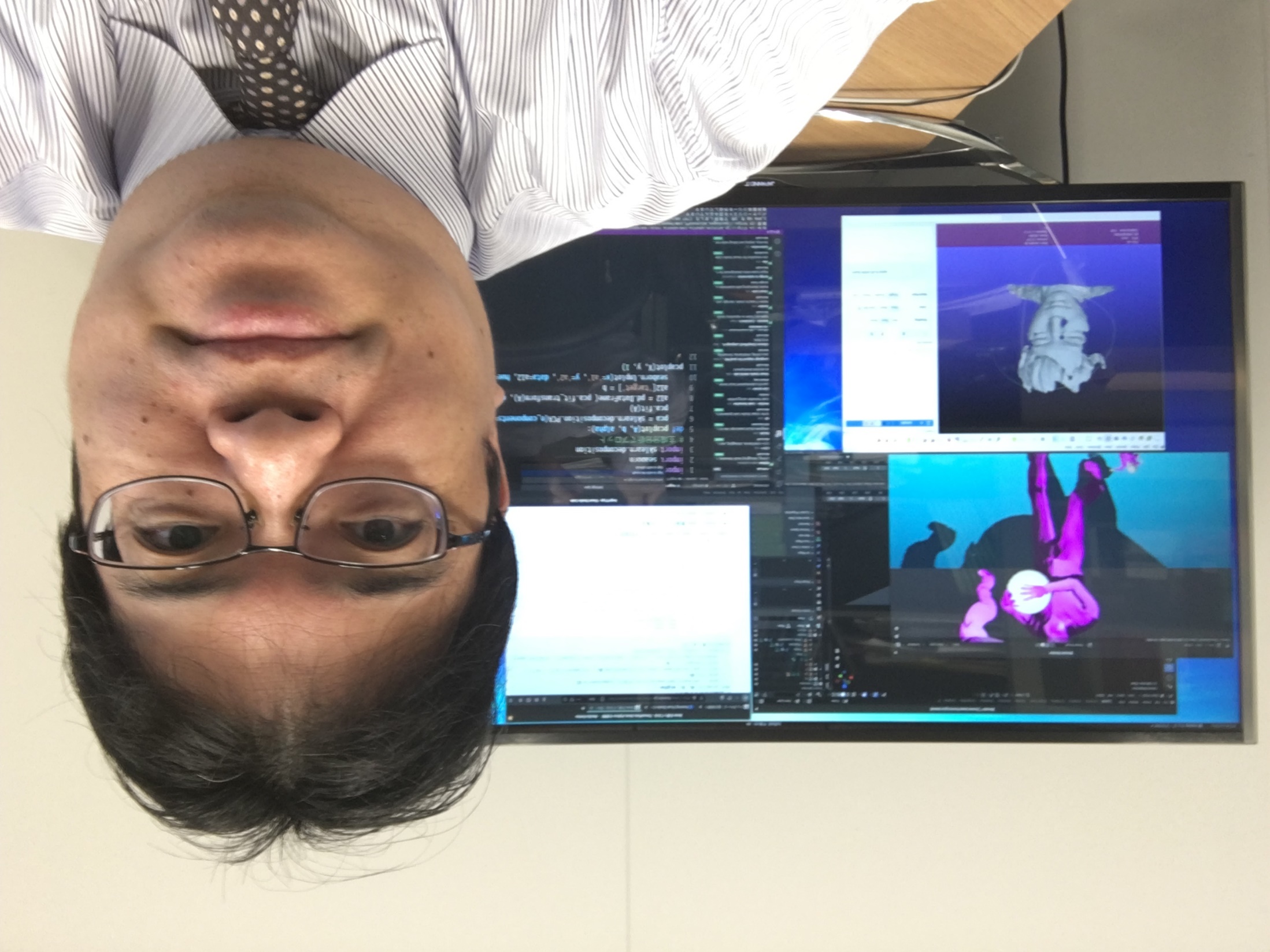 dd-6. さまざまなSQL 問い合わせ
リレーショナルデータベースの基本（短縮版）（全７回）
基本を把握したい人へ
https://www.kkaneko.jp/data/dd/index.html
金子邦彦
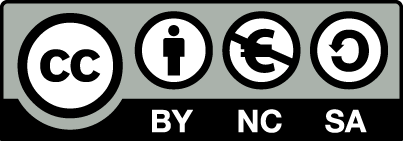 1
謝辞：この資料では「かわいいフリー素材集 いらすとや」のイラストを使用しています
第６回のアウトライン
次のことについて，Paiza.IO を用いた演習
問い合わせ（クエリ）
結合，結合条件
並べ替え（ソート）
数え上げ
範囲指定
重複除去
2
実習
① ウェブブラウザを起動する

② 次の URL を開く
	https://paiza.io/

③ もし，表示が英語になっていたら，日本語に切り替える
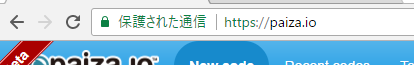 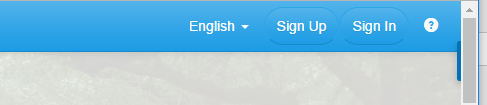 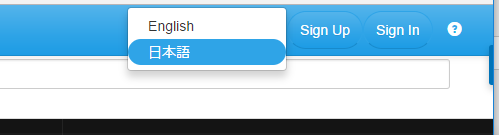 3
④ 「コード作成を試してみる」をクリック




⑤ 「MySQL」を選ぶ（左上のボタンをクリックするとproductsが出る）
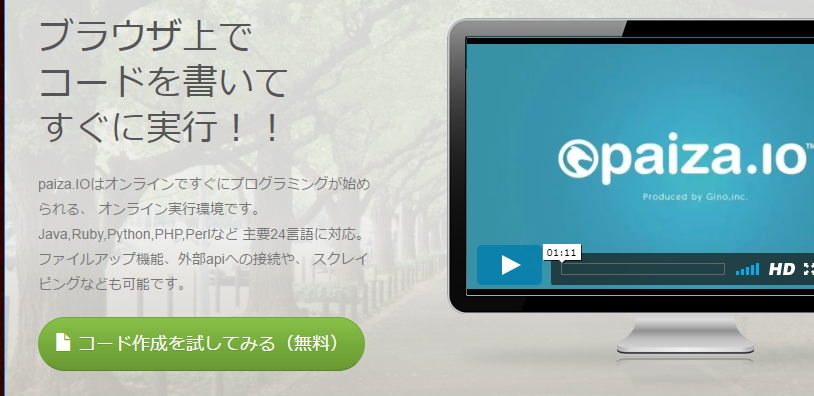 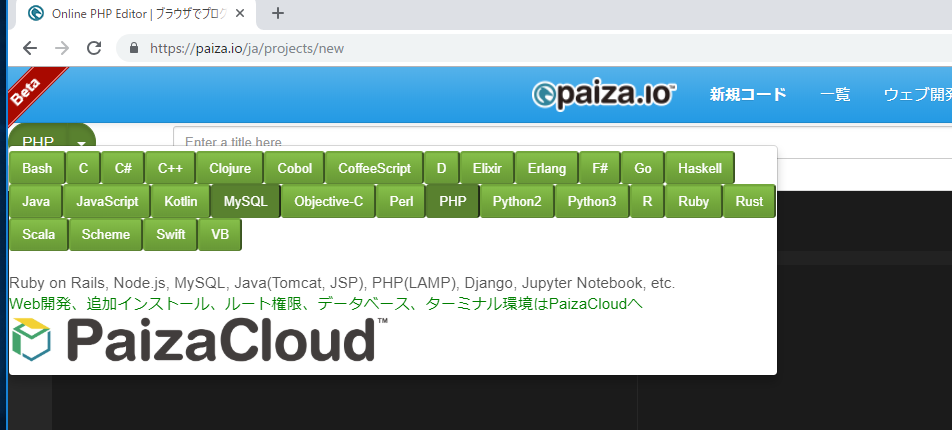 4
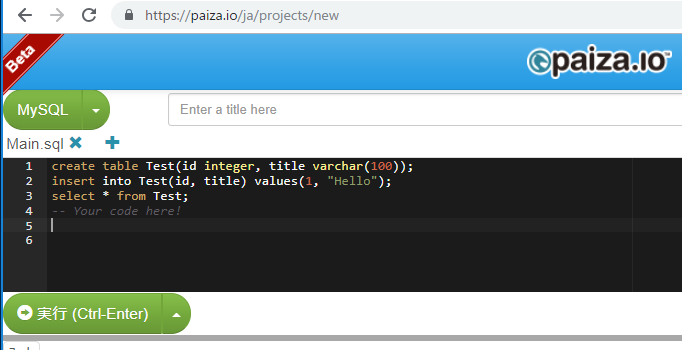 プログラムの
編集画面
プログラムを
書き換えること
ができる
実行ボタン
5
編集画面を確認する．
すでに，SQL が入っているが，使わないので消す．
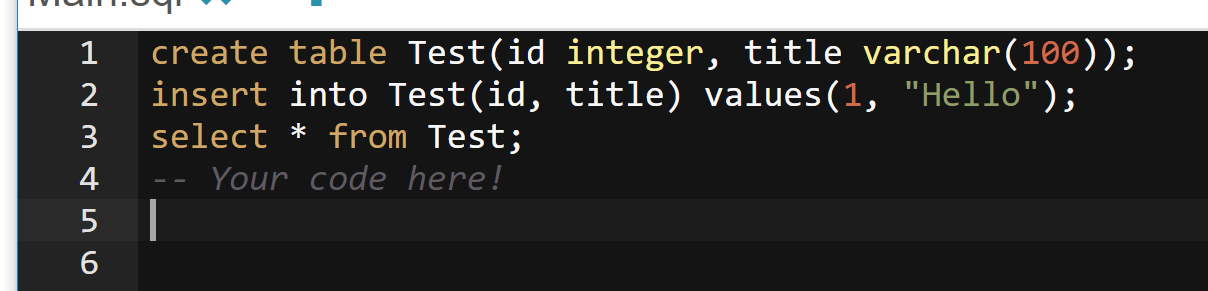 6
作成するテーブル
テーブル名: products
テーブル名: sales
7
テーブル定義 products
1から 4行目に，次の SQL を書いて，「実行」を
クリック．エラーメッセージが出ないことを確認
【SQL プログラム】
CREATE TABLE products (
  id INTEGER PRIMARY KEY NOT NULL,
  name TEXT NOT NULL,
  price REAL);
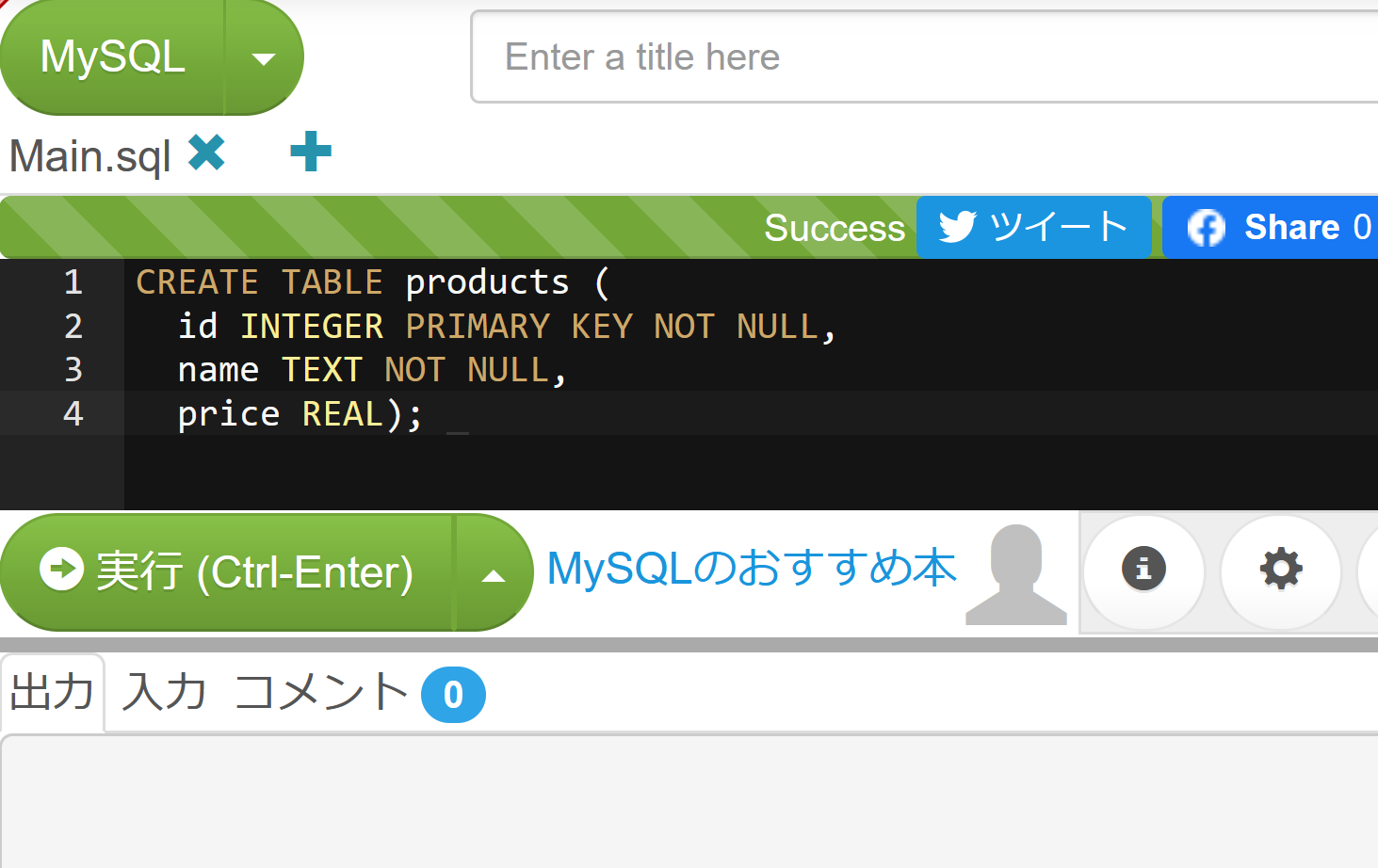 8
テーブル定義 sales
5から 9行目に，次の SQL を書き加えて，「実行」を
クリック．エラーメッセージが出ないことを確認
【SQL プログラム】
CREATE TABLE sales (
  id INTEGER PRIMARY KEY NOT NULL,
  customer TEXT NOT NULL,
  pid INTEGER NOT NULL,
  num INTEGER NOT NULL);
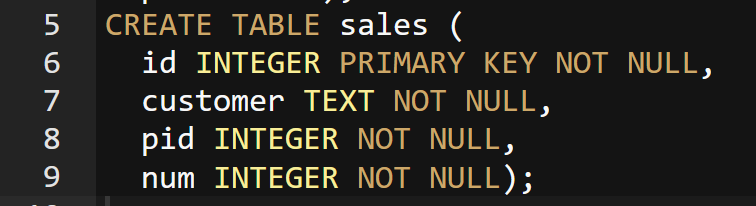 9
レコードの挿入と確認
10から 13行目に，次の SQL を書き加えて，「実行」をクリック．結果を確認
【SQL プログラム】
INSERT INTO products VALUES( 1, 'orange', 50 );
INSERT INTO products VALUES( 2, 'apple', 100 );
INSERT INTO products VALUES( 3, 'melon', 500 );
SELECT * FROM products;
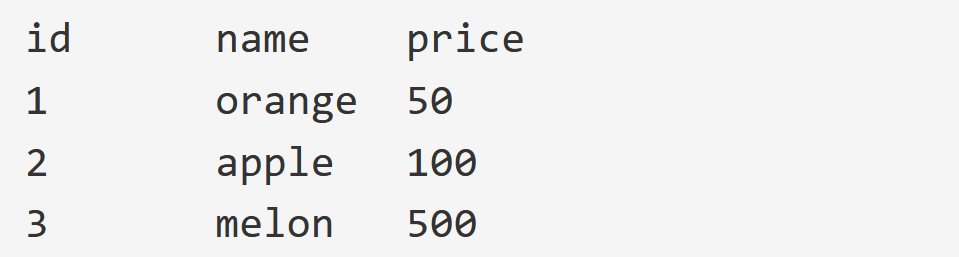 10
テーブルへのレコードの挿入と確認
14から 18行目に，次の SQL を書き加えて，「実行」をクリック．結果を確認
【SQL プログラム】
INSERT INTO sales VALUES(1, 'X', 1, 2);
INSERT INTO sales VALUES(2, 'Y', 1, 3);
INSERT INTO sales VALUES(3, 'X', 3, 1);
INSERT INTO sales VALUES(4, 'Y', 2, 4);
SELECT * FROM sales;
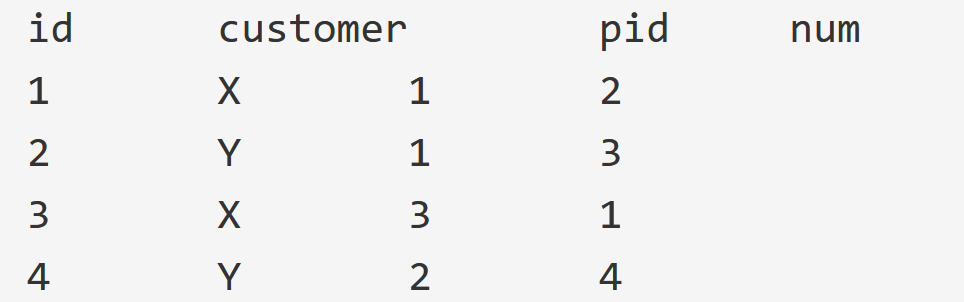 11
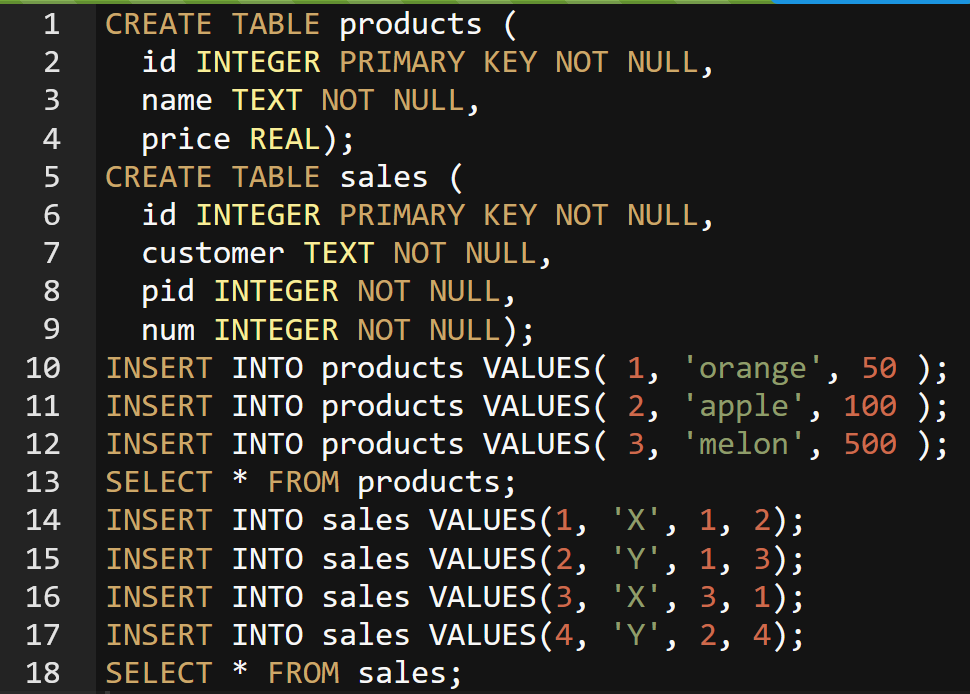 いまからは，1行目から 18行目に入れたプログラムを
そのまま残して実行する
12
SQL 問い合わせ
【SQL プログラム】
SELECT * FROM products;
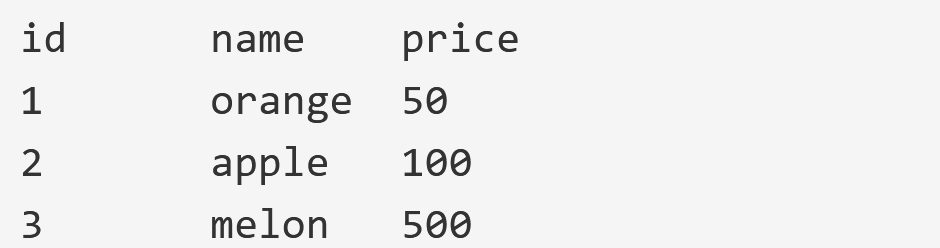 13
SQL 問い合わせ
【SQL プログラム】
SELECT * FROM products WHERE name = 'orange';
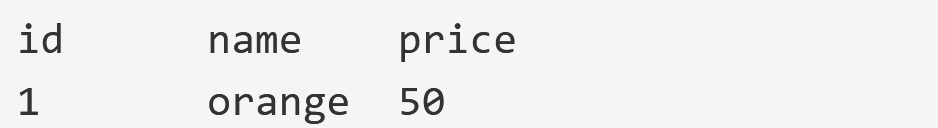 14
SQL 問い合わせ
【SQL プログラム】
SELECT * FROM products WHERE price > 70;
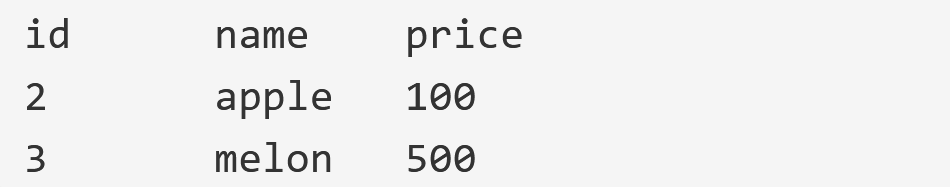 15
結合
【SQL プログラム】
SELECT * FROM products, sales;
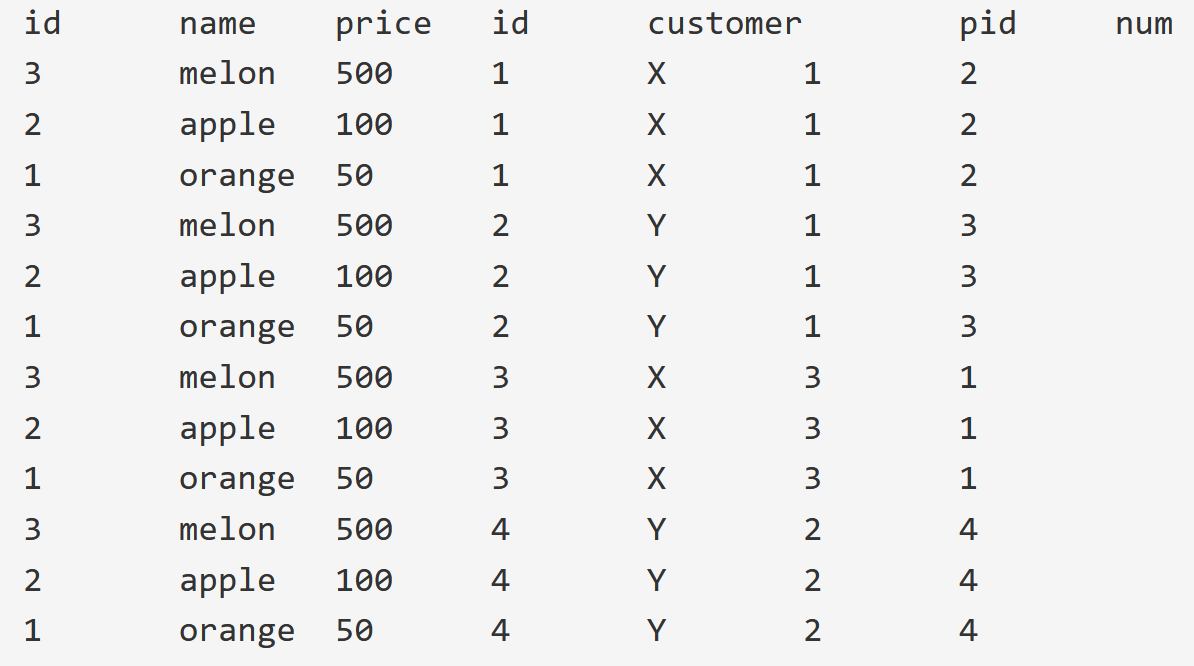 16
行（レコード）の順序が違っている場合がある
結合
【SQL プログラム】
SELECT * FROM products, sales 
WHERE products.id = sales.pid;
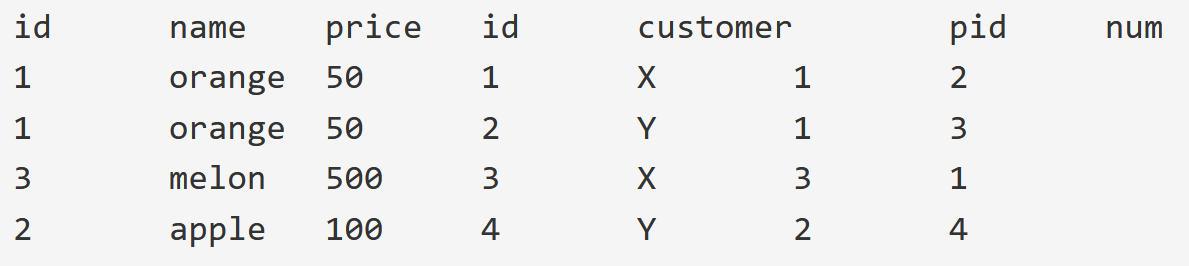 17
並べ替え（ソート）
【SQL プログラム】
SELECT * FROM products ORDER BY price;
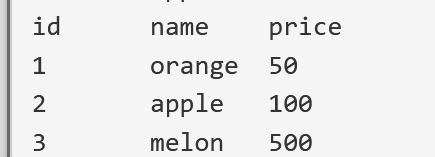 18
並べ替え（ソート）
【SQL プログラム】
SELECT * FROM products ORDER BY price DESC;
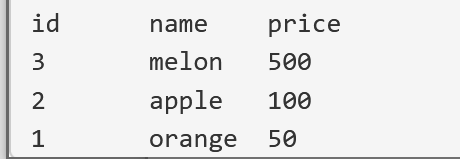 19
数え上げ
【SQL プログラム】
SELECT customer, COUNT(*) FROM sales 
GROUP BY customer;
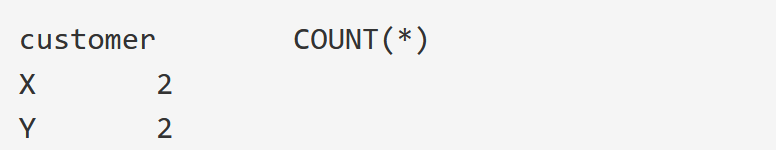 20
範囲指定
【SQL プログラム】
SELECT * FROM products 
WHERE price BETWEEN 50 AND 200;
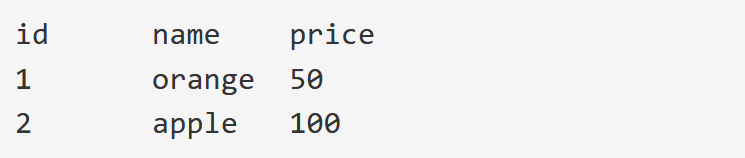 21
重複除去
【SQL プログラム】
SELECT DISTINCT customer FROM sales;
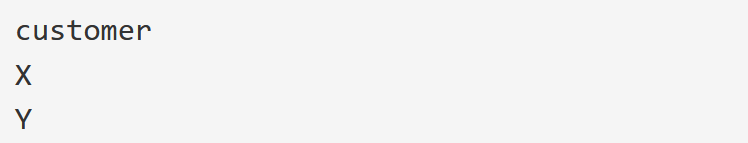 22
問い合わせの結果をテーブルに保存
【SQL プログラム】
CREATE TABLE T AS
SELECT DISTINCT name FROM products;
SELECT * FROM T;
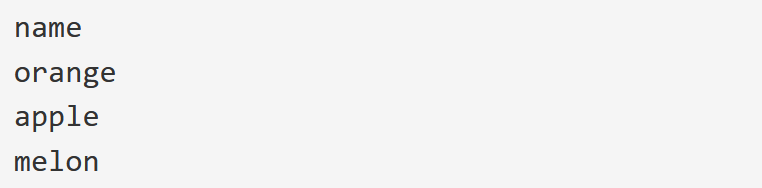 23